Public Relations Practice in ASEAN Economic Community: Friendship & Mutual Understanding Among ASEAN PR Practitioners
Kathy O’Brien
Managing Director
5th February 2015
ASEAN Economic Community
10 nations
Single market and production base
An opportunity for us all
Free flow of goods 
and services
Asia-Pacific hub
600 million
people
Single market by end-2015
© 2015
2
Challenge #1
Practical ‘borders’ remain
Urban vs rural
Language/dialect
Customs
PR advisors will need complex networks
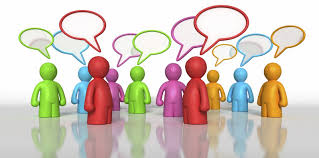 © 2015
3
Ethical Challenges
Transparency
Integrity of channels
Social justice
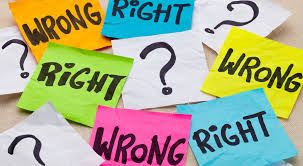 © 2015
4
Transparency
Fake blog – flog – flack blog
Astroturfing
‘Material connections’ between reviewers and brand owners
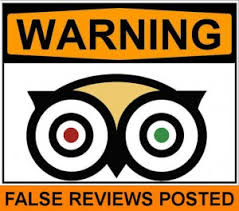 © 2015
5
Integrity of Channels
Corrupting the integrity of ‘channels’ eg media
Paying for positive coverage
Paying to avoid negative coverage
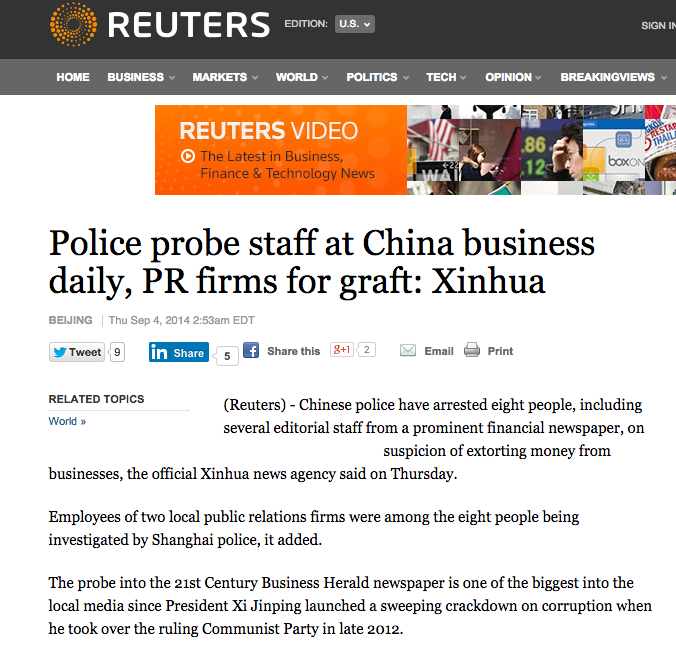 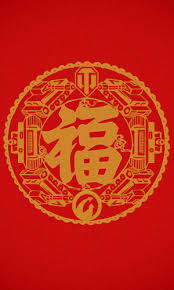 © 2015
6
Social Justice
‘Obligation to serve the interests of society’
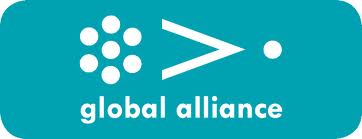 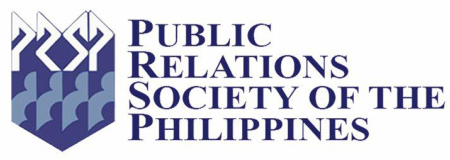 © 2015
7
Our World is …
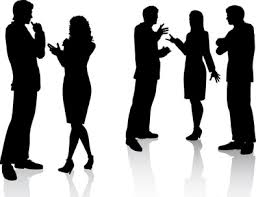 complex
© 2015
8
A Recommendation
Every market:
Adopt and share a
Code of Ethics
© 2015
9